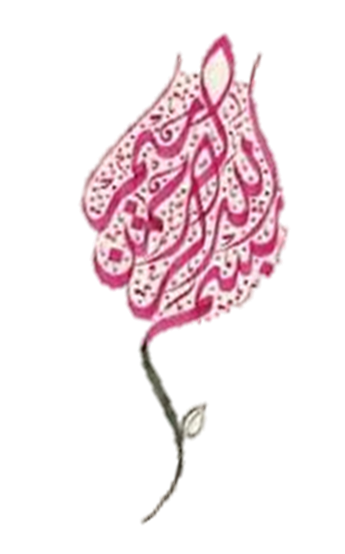 Assisted Reproductive Technology (ART):A Risk Factor for Breast Cancer or Not?
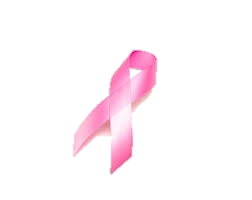 Sadaf Alipour
Oncologic Surgeon
Breast Disease Research Center
Tehran University of Medical Sciences
6 August 2020
Hormonal risk factors of BC
Nulliparity
Early menarche 
Late menopause
higher age at first birth 
OCP/ HRT
Consequences of infertility
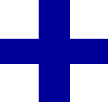 Hormonal disturbances of infertility
hypothesis that infertility increases BC
Let’s review some studies
 to seek our answer
Abbreviations in these slides:
ART= assisted reproductive technology
BC= breast cancer
CA= cancer
FH= family history
HD= hormone deficiency
Inf.= infertility
OR= Odds ratio
OS= ovarian stimulation
Prem.= premenopausal 
Prog.= progesterone
RF= risk factor 
Tx= treatment
Yr= year
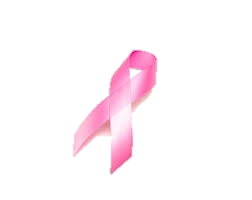 Studies about infertility as a cause of BC
Cowan et al, 1981
1083 women with inf., followed for 13 yr
In HD:X5.4 risk of premBC, in non-HD: no increase
Ron et al, 1987
Among 2,632 infertile women 
Non-significant increase in BC
In unopposed estrogen: BC risk = x 1.8
Conclusion: HD in  Inf. may or not be RF for BC
Brinton et al, 1989
Cohort in 2,335 infertile women at Mayo
No overall increase in BC in inf.
HD:20 % more CA risk, but NOT BC
Gammon1990
Analysis of 8 studies: 4,730 cases, 4,688 controls
OR for BC in inf. =1.01, for any etiology 
Conclusion: If inf. has an effect on BC that is independent of age at first birth, it is small
Lerner-Geva 2006
5,788 women from 5 inf. centers 
Infertility not associated with increased BC
Liat et al, 2012
Study of risk for CA in inf. with >30 yr follow-up
Inf. causes borderline increased risk for BC
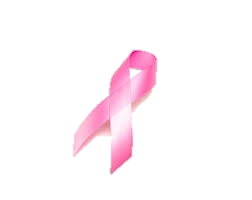 Studies about infertility treatment as a cause of BC
Venn 1995
Cohort of 10 358 cases and controls in Australia
OS with IVF not associated with BC risk
But ~short-term follow-up (1 to 15 yr)
Gauthier et al, 2004
In French E3N study (large French cohort)
Inf. Tx does not influence BC risk overall
Interaction with FH possible, needs further study
Lerner-Geva 2006
5,788 women from 5 inf. centers 
Use of inf. drugs do not increase BC risk
Except clomiphene: BC risk is elevated
Orgeas et al, 2009
Prospective cohort of 1135 cases in Sweden
No increased risk for BC with infertility Tx
May elevated risk for BC in non-ovulatory causes treated with high-dose clomiphene
1
Gennari et al, 2015
Systematic review and meta-analysis of population-based studies till end 2014
7 studies with IVF: no increase in BC risk 
3 NO IVF studies: increased BC risk 
Overall 20 eligible studies:no increased BC risk
Orgeas et al, 2009
Prospective cohort of 1135 cases in Sweden
No increased risk for BC with infertility Tx
May elevated risk for BC in non-ovulatory causes treated with high-dose clomiphene
Gennari et al, 2015
2
Conclusions:
No increased BC risk with IVF
Increased BC risk cannot be ruled out with older treatments based on clomiphene
Long-term clomiphene outside current indications discouraged due to possible BC risk
Systematic review and meta-analysis of population-based studies till end 2014
7 studies with IVF: no increase in BC risk 
3 NO IVF studies: increased BC risk 
Overall 20 eligible studies:no increased BC risk
Lundberg et al,  2017
Nationwide cohort of 1,340,211 mothers 
To see whether ART and OS in inf. increases BC
Results: no increased BC with OS or any ART
Hanson et al, 2017
Literature review for inf. and some diseases 
26 studies included
Results: conflicting data about BC and inf.
Lundberg et al,  2019
The last
Cohort of 2,882,847 women
Inf. causes more ovarian and endometrial cancer 
but NOT BC
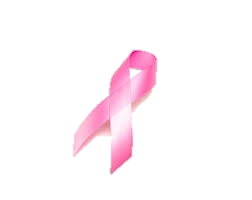 Inf. Tx in BRCA(+)
Kotsopoulos et al, 2008
Case–control study of 1,380 pairs of BRCA+ 
Inf Tx did not increase BC in BRCA +
But small sample size; further studies required
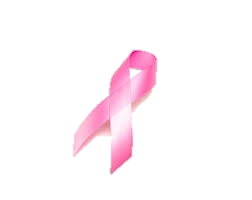 Inf. and BC in iran
Ghanbari et al, 2019
Study of hormonal RFs in 2400 BCs and controls
Inf. history was a risk factor for BC
Conclusion: inf. may be a main RF for BC in Iran
Our first and main question:ART: a RF for BC or not?
For now, 
No, 
Probable exception for long-term use of clomiphene
References
1.	Andarieh MG, Delavar MA, Moslemi D, Ahmadi MH, Zabihi E, Esmaeilzadeh S. Infertility as a risk factor for breast cancer: Results from a hospital-based case–control study. Journal of cancer research and therapeutics. 2019 Jul 1;15(5):976.
2.	Brinton La, Melton Iii Lj, Malkasian Jr Gd, Bond A, Hoover R. Cancer risk after evaluation for infertility. American Journal of Epidemiology. 1989 Apr 1;129(4):712-22.
3.	Cowan LD, Gordis L, Tonascia JA, Jones GS. Breast cancer incidence in women with a history of progesterone deficiency. American Journal of Epidemiology. 1981 Aug 1;114(2):209-17.
4.	Gammon Md, Thompson Wd. Infertility and breast cancer: a population-based case-control study. American journal of epidemiology. 1990 Oct 1;132(4):708-16.
5.	Gauthier E, Paoletti X, Clavel-Chapelon F. Breast cancer risk associated with being treated for infertility: results from the French E3N cohort study. Human reproduction. 2004 Oct 1;19(10):2216-21.
6.	Gennari A, Costa M, Puntoni M, Paleari L, De Censi A, Sormani MP, Provinciali N, Bruzzi P. Breast cancer incidence after hormonal treatments for infertility: systematic review and meta-analysis of population-based studies. Breast cancer research and treatment. 2015 Apr 1;150(2):405-13.
7.	Hanson B, Johnstone E, Dorais J, Silver B, Peterson CM, Hotaling J. Female infertility, infertility-associated diagnoses, and comorbidities: a review. Journal of assisted reproduction and genetics. 2017 Feb 1;34(2):167-77.
8.	Kotsopoulos J, Librach CL, Lubinski J, Gronwald J, Kim-Sing C, Ghadirian P, Lynch HT, Moller P, Foulkes WD, Randall S, Manoukian S. Infertility, treatment of infertility, and the risk of breast cancer among women with BRCA1 and BRCA2 mutations: a case–control study. Cancer Causes & Control. 2008 Dec 1;19(10):1111-9.
9.	Lerner-Geva L, Keinan-Boker L, Blumstein T, Boyko V, Olmar L, Mashiach S, Rabinovici J, Potashnik G, Lunenfeld E, Schenker JG, Shushan A. Infertility, ovulation induction treatments and the incidence of breast cancer—a historical prospective cohort of Israeli women. Breast cancer research and treatment. 2006 Nov 1;100(2):201-12.
10.	Liat LG, Jaron R, Liraz O, Tzvia B, Shlomo M, Bruno L. Are infertility treatments a potential risk factor for cancer development? Perspective of 30 years of follow-up. Gynecological Endocrinology. 2012 Oct 1;28(10):809-14.
11.	Lundberg FE, Johansson AL, Rodriguez-Wallberg K, Brand JS, Czene K, Hall P, Iliadou AN. Association of infertility and fertility treatment with mammographic density in a large screening-based cohort of women: a cross-sectional study. Breast Cancer Research. 2016 Dec 1;18(1):36.
12.	Lundberg FE, Iliadou AN, Rodriguez-Wallberg K, Bergh C, Gemzell-Danielsson K, Johansson AL. Ovarian stimulation and risk of breast cancer in Swedish women. Fertility and sterility. 2017 Jul 1;108(1):137-44.
13.	Lundberg FE, Iliadou AN, Rodriguez-Wallberg K, Gemzell-Danielsson K, Johansson AL. The risk of breast and gynecological cancer in women with a diagnosis of infertility: a nationwide population-based study. European journal of epidemiology. 2019 May 15;34(5):499-507.
14.	Orgéas CC, Sanner K, Hall P, Conner P, Holte J, Nilsson SJ, Sundfeldt K, Persson I, Chia KS, Wedren S, Dickman PW. Breast cancer incidence after hormonal infertility treatment in Sweden: a cohort study. American journal of obstetrics and gynecology. 2009 Jan 1;200(1):72-e1.
15.	Ron E, Lunenfeld B, Menczer J, Blumstein T, Katz L, Oelsner G, Serr D. Cancer incidence in a cohort of infertile women. American journal of epidemiology. 1987 May 1;125(5):780-90.
16.	Venn A, Watson L, Lumley J, Gilles G, King C, Healy D. Breast and ovarian cancer incidence after infertility and in vitro fertilisation. The Lancet. 1995 Oct 14;346(8981):995-1000.
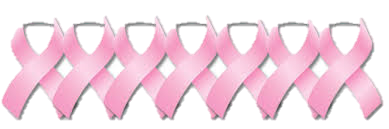 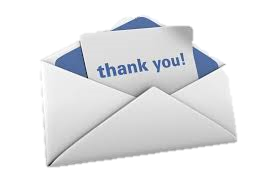